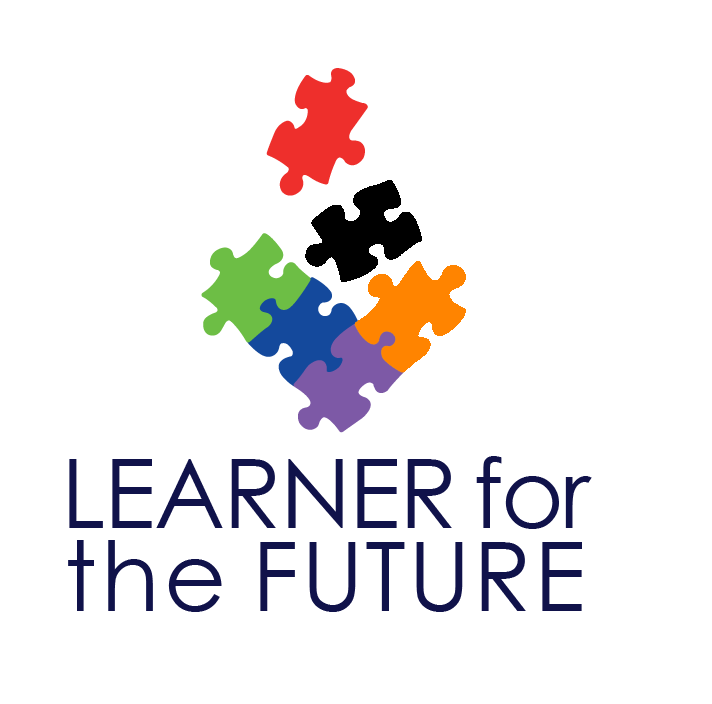 Leren na het tentamen
Helpt dat?
Dag van de Parapsychologie 2013
Pre-sentiment en Pre-cognitie
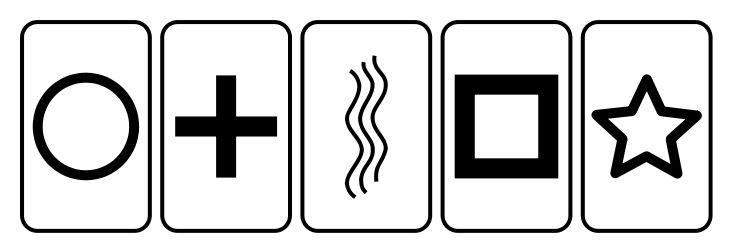 Honorton & Ferrari (1989)
Zenercard experimenten: precognitie van symbool
309 experiments conducted by 62 different investigators involving more than 50,000 participants
 Stouffer Z = 6.02, p = 1.1 × 10-9
 filedrawer: 46 unreported studies/ reported experiment
Mossbridge et al (2012)
Fysiologie voor emotie: presentiment
26 experimenten
z = 5.30, p = 5.7 × 10-8 
Filedrawer: 87 
Tressoldi et al (in press)
Gedrag voor manipulatie: pre wat?
81 experimenten, 30 labs, 12230 deelnemers 
z = 6.30, p = 1.2 × 10-10. 
Filedrawer: 544
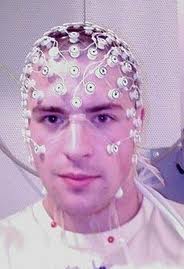 Bem: retroactieve geheugentaak
Onthoud je woordjes beter als je ze na de geheugentaak nog eens mag oefenen?

Bem: Ja dat werkt!   ……

Recente meta-analyse
25 experimenten, 4447 deelnemers
 z= 1.65, p = 0.10
Niet erg succesvol (slow thinking?)
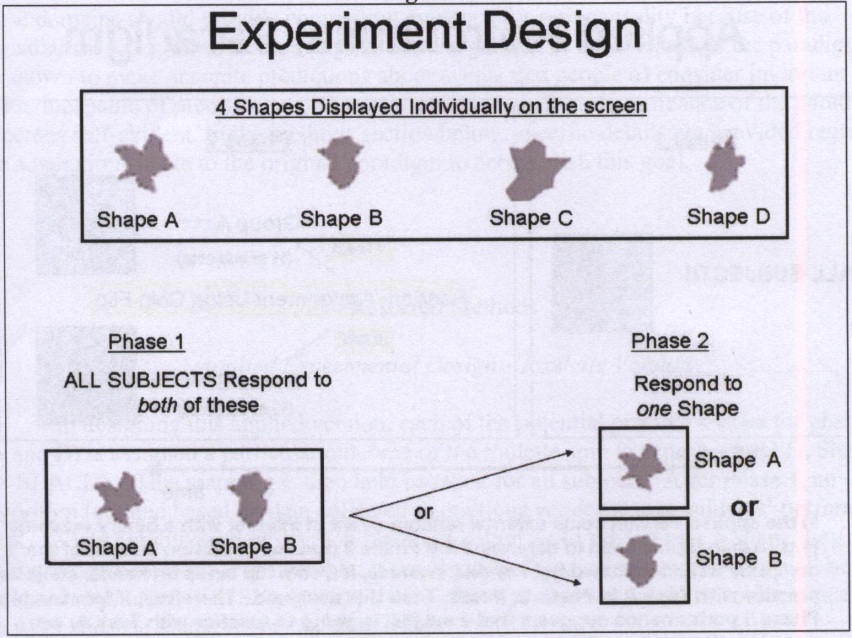 Figure 2: Experiment design
Schooler: retroactieve trainingsymbool herkenning
Later getraind symbool wordt eerder herkend
1 experiment, 970 deelnemers
 z = 3.93, p= 4 * 10-5

Toepassing in Roulette spelen?
Aron Bijl (student UvA)
Replicatie Schooler taak

Nu volgt een demo……… 

Hypotheses
Later getraind symbool wordt eerder op gereageerd.
Dit effect is sterker voor mensen met een intuitieve informatieverwerking stijl.
Resultaten Bijl experiment
C
C
T
rationelen
intuitieven
Resultaten Bijl experiment
In getallen:
68 deelnemers
t = 2.11;  p = 0.02 

35 intuitieven !!!
t = 3.4; p = 0.001
Loont ‘leren na het tentamen’
Hoe groot is het effect eigenlijk?
	
Effect op response snelheid is 5.4%

Conclusie 1: bij een tentamen van 2 uur win je 6 a 7 minuten. Niet echt zinnig.

Conclusie 2: retroactieve verbetering van geheugen werkt niet dus effect op cognitieve vaardigheden is nog beperkter.
Theoretische relevantie?
Retro-causaliteit is niet geaccepteerd in main stream
Tijd-symmetrie is theoretisch geaccepteerd maar nooit empirisch waargenomen. 
Tijd-symmetrie is niet helemaal gelijk aan retro-causaliteit.
Hoe nu verder?
Bruikbare en sterke Retro-causaliteit  kan  resulteren in causale paradoxen (CIRTS). 
Als de natuur deze paradoxen verbiedt dan mogen er geen bruikbare paranormale verschijnselen zijn.
Maar ARV dan?????
Meta-analyse van ARV experimenten (2013)
Periode: 1982-2012


18 experimenten
Hitrate: 63.5%
Totale winst: 502.000 dollar
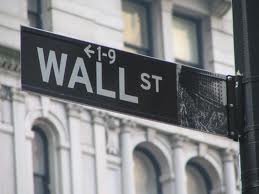 Dank voor uw aandacht
Vragen?
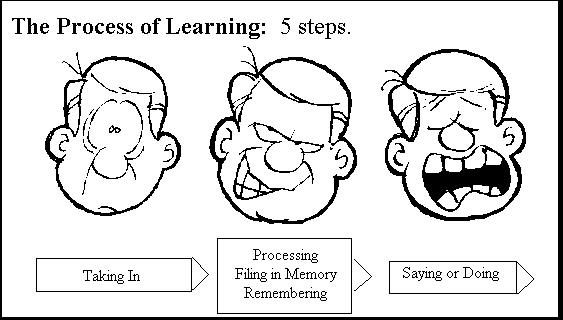 Het ‘ware wetenschap’ ARV (casino) experiment
Als er bruikbare informatie uitkomt dan wordt er geld gewonnen maar nog belangrijker lijkt het paradox argument weerlegt (en zijn de sceptici verslagen)


Interne effect (relatie met LST)
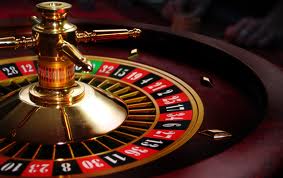 We doen met zijn allen 1 trial in een pilot casino experiment
De zaal speelt voor paragnost die een plaat beschrijft die in de toekomst te zien zal zijn.
De zaal speelt voor jury om de best passende plaat te kiezen. 
Er wordt met echt geld gespeeld in een on-line casino
1. Hoe ziet de plaat eruit?
Gebouwen. Dorpen, steden. Door mensen gemaakte objecten
Bruggen
Gletchers/ Ijs / Sneeuw/ Koud 						
Meren, Vijvers. Land-water oevers
Rivieren, beken, waterval
Bergen, Heuvels,Kliffen, Dalen	
Begroeiing, Bomen	
Ruines	
Woestijnachtig	
Wegen
Pyramiden	
Windmolens
Zeekust	
Terugkerend patroon
Nu naar het ARV programma
Auteur Fred Melssen
Vrij bruikbaar (na toestemming)